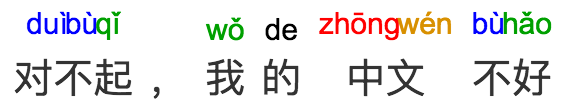 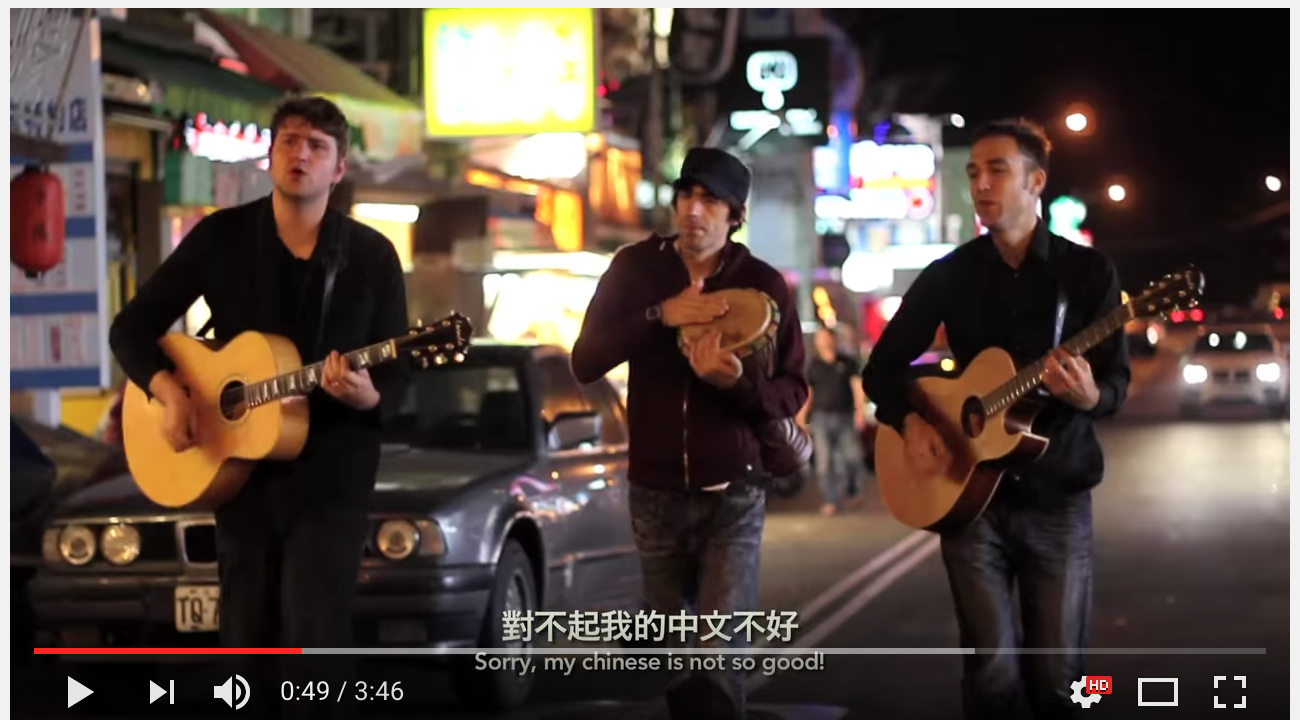 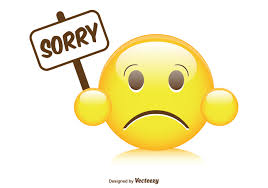 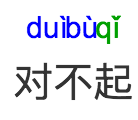 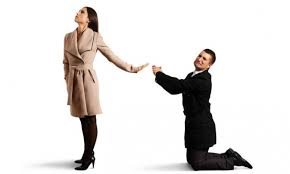 [Speaker Notes: Sorry]
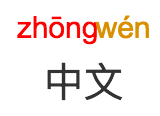 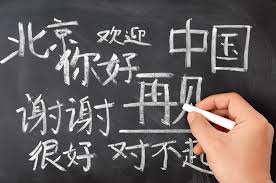 [Speaker Notes: Chinese]
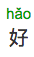 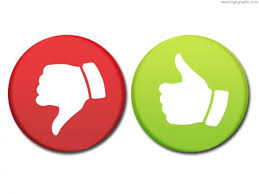 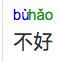 [Speaker Notes: Chinese]
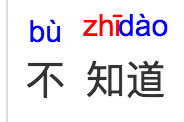 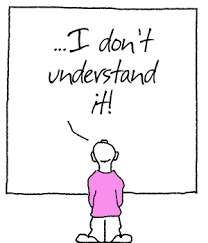 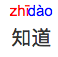 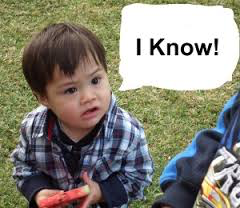 [Speaker Notes: Do not know]
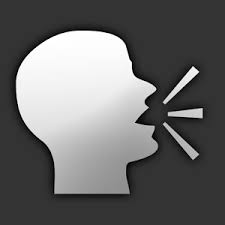 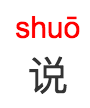 [Speaker Notes: speak]
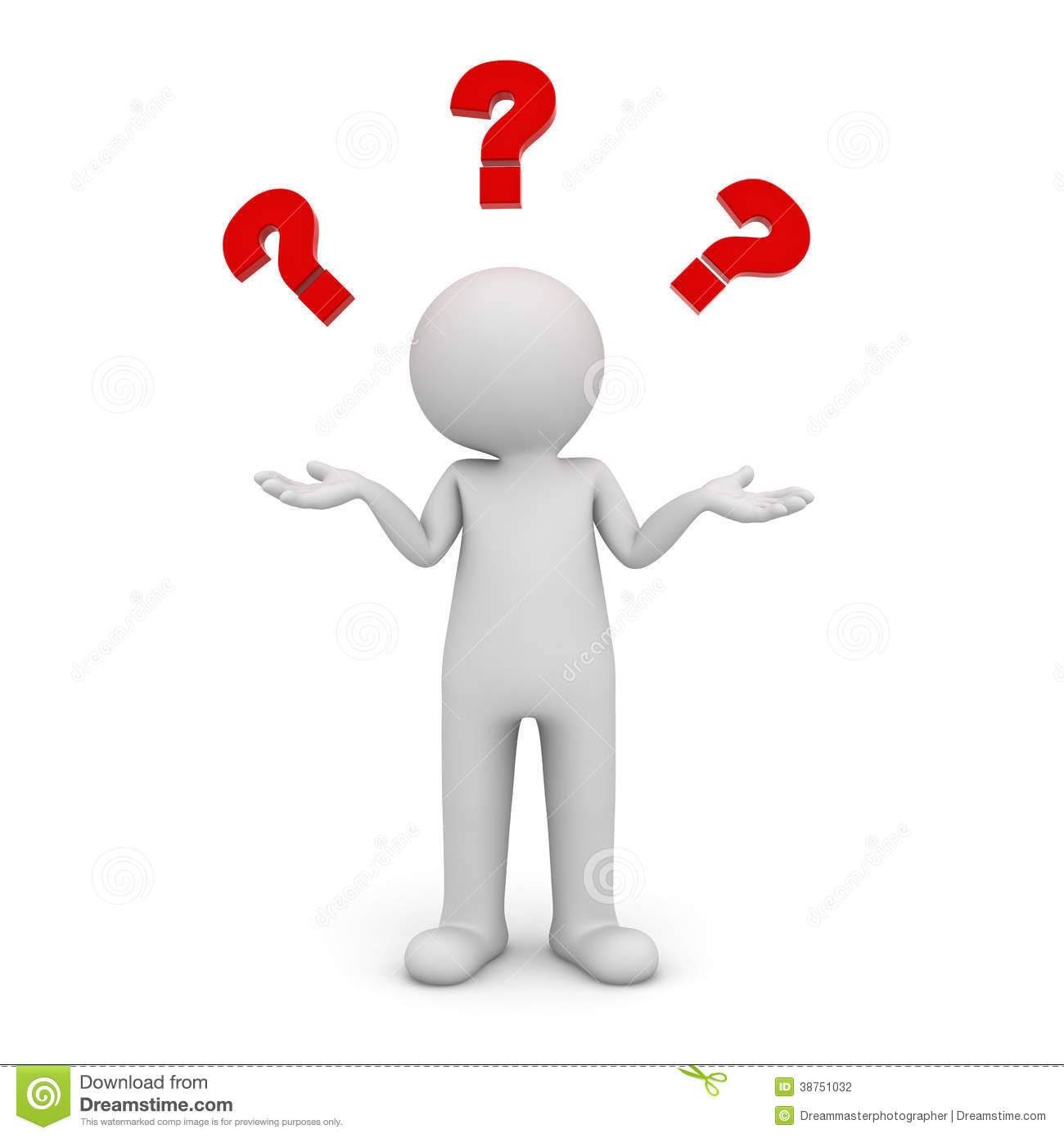 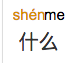 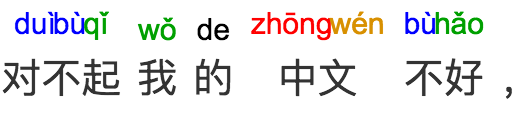 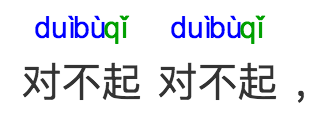 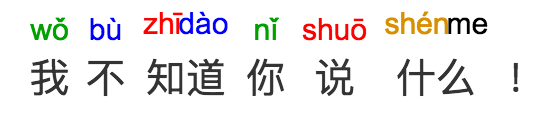 [Speaker Notes: Sorry my Chinese is not good. Sorry, sorry! I do not know what you are speaking.]
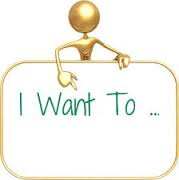 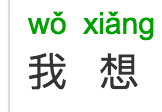 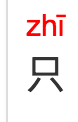 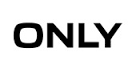 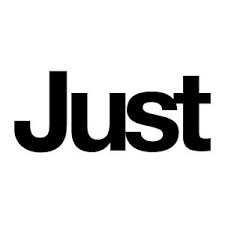 [Speaker Notes: I only want to]
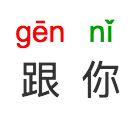 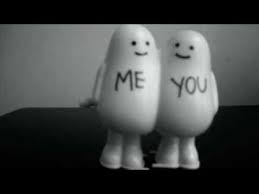 [Speaker Notes: With you]
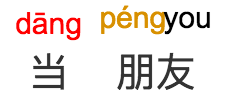 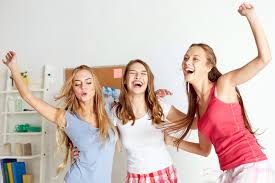 [Speaker Notes: Be friends]
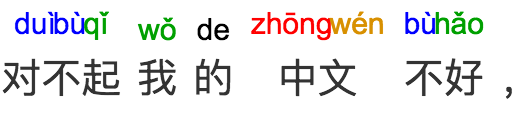 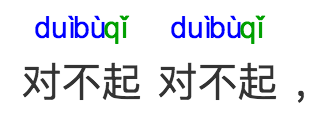 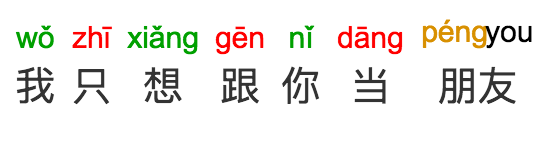 [Speaker Notes: Sorry my Chinese is not good. Sorry! Sorry! I just want to be friends with you.]
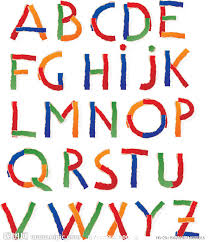 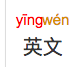 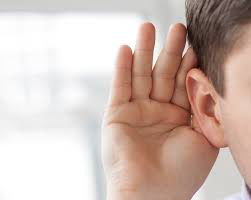 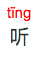 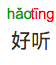 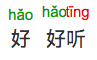 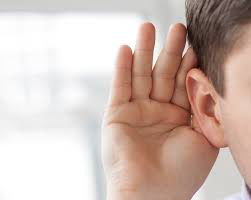 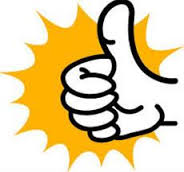 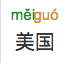 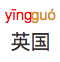 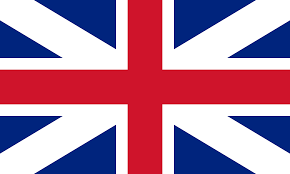 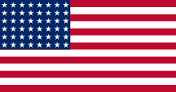 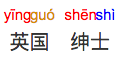 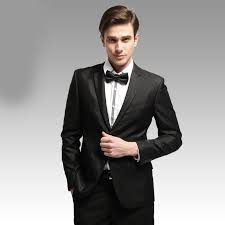 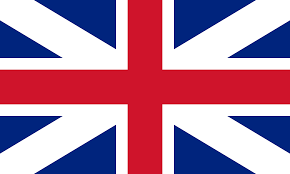 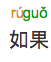 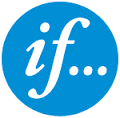 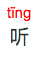 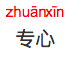 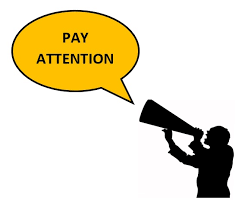 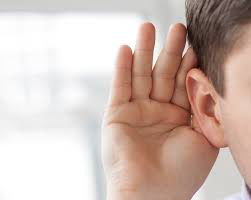 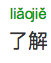 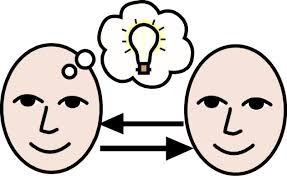 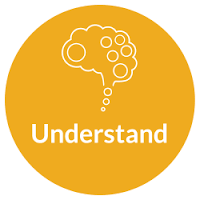 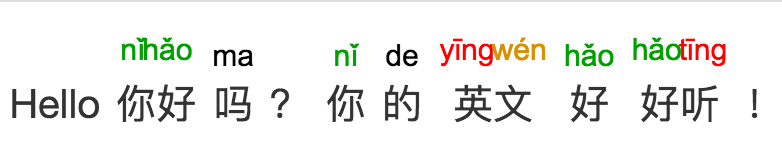 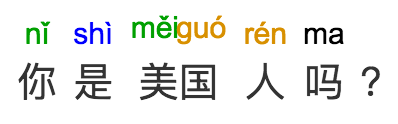 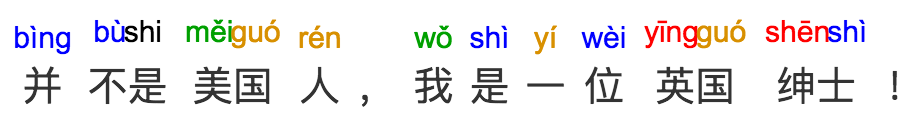 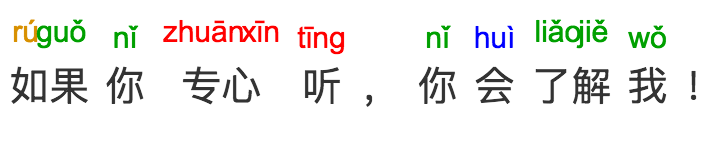 [Speaker Notes: Hello, how are you? Your English sounds very good! Are you American? Not American. I am a British gentleman. If you listen carefully, you will understand me.]
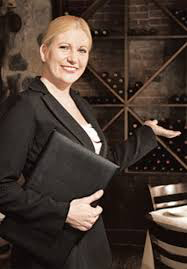 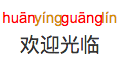 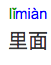 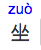 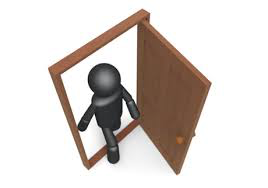 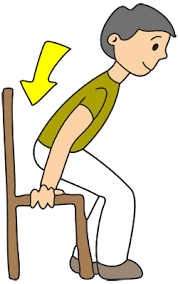 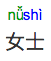 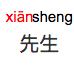 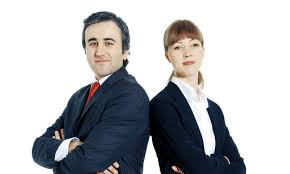 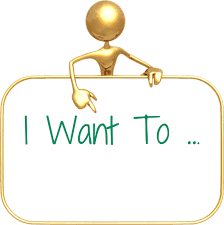 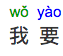 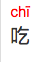 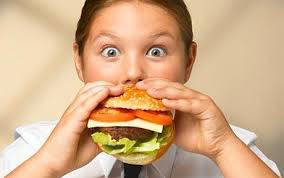 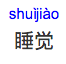 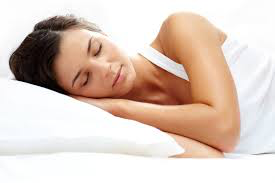 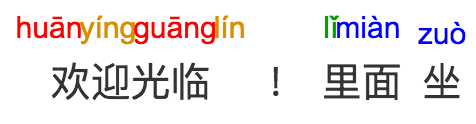 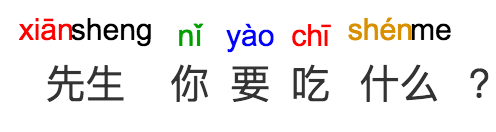 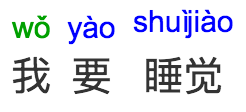 [Speaker Notes: Welcome! Come inside! Sir, what do you want to eat? I want to sleep.]
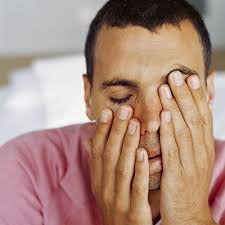 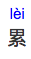 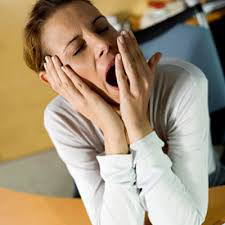 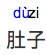 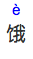 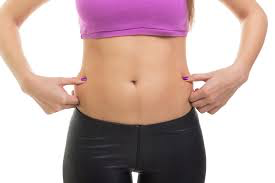 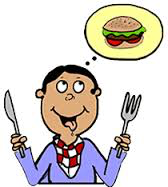 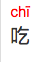 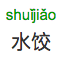 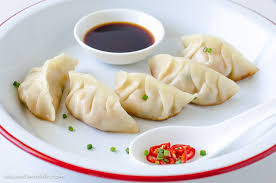 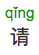 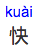 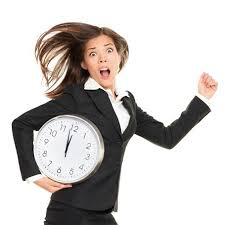 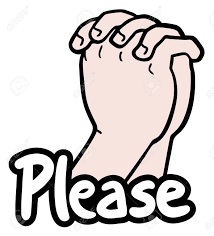 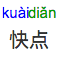 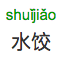 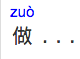 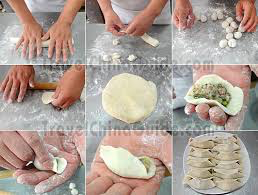 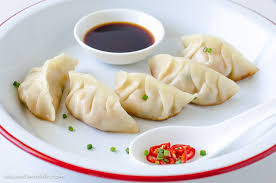 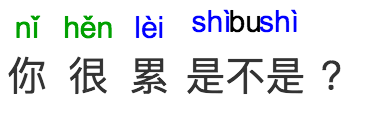 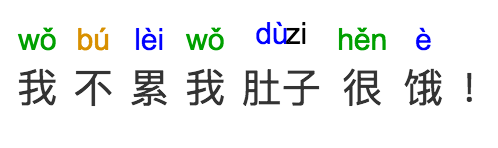 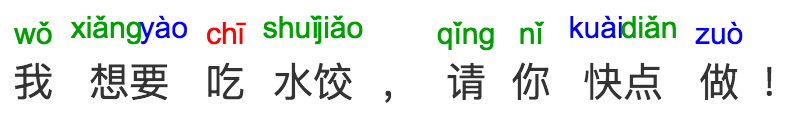 [Speaker Notes: Are you tired, yes or no? I am not tired. My tummy is very hungry. I want to eat dumplings. Please you hurry up make it.]
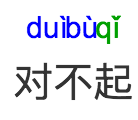 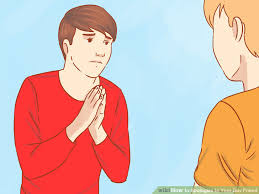 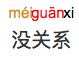 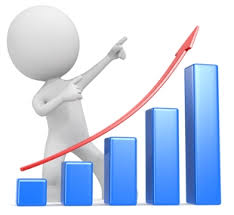 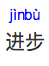 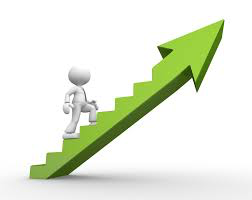 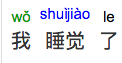 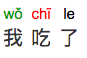 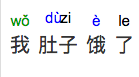 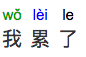 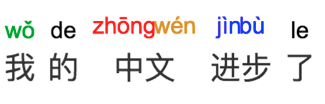 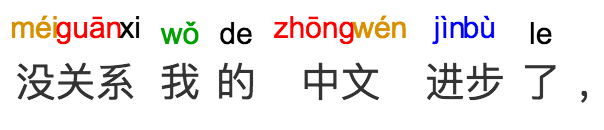 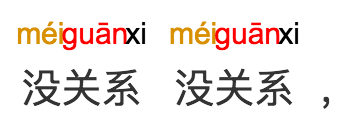 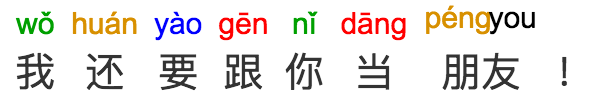 [Speaker Notes: It is ok. My Chinese is improving. It is ok. It is ok. I still want to be your friends.]